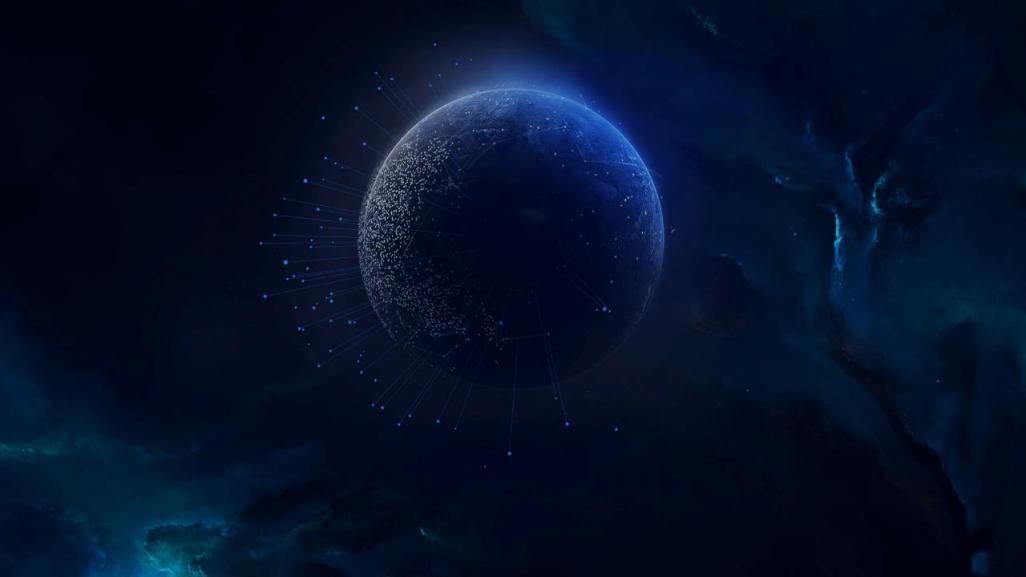 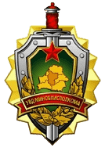 Киберпреступность и профилактика киберпреступности в Минской  области
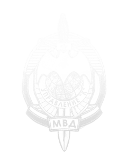 Управление по противодействию киберпреступности                     криминальной милиции УВД Минского облисполкома
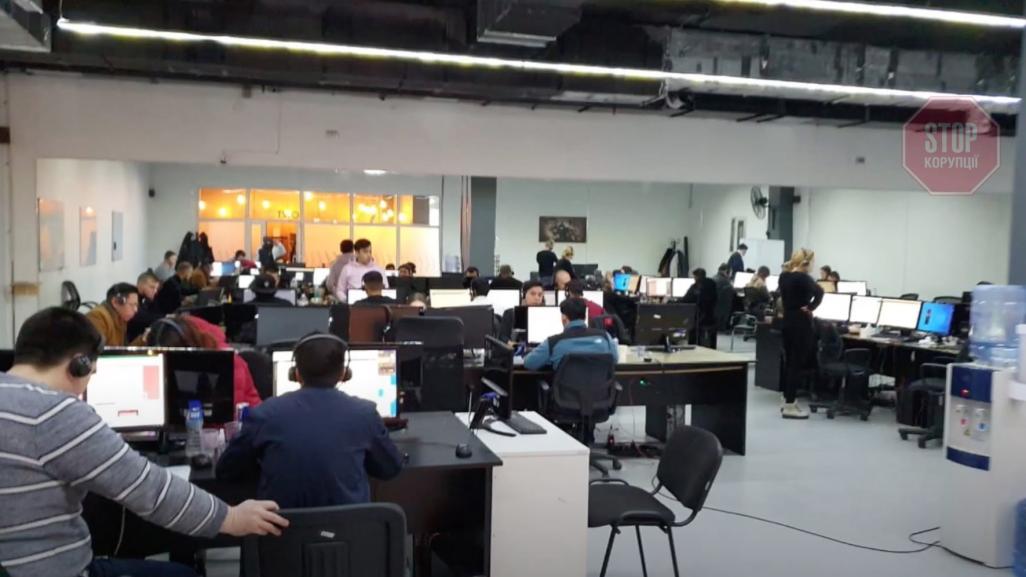 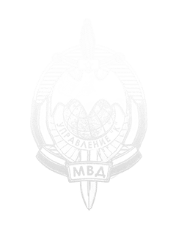 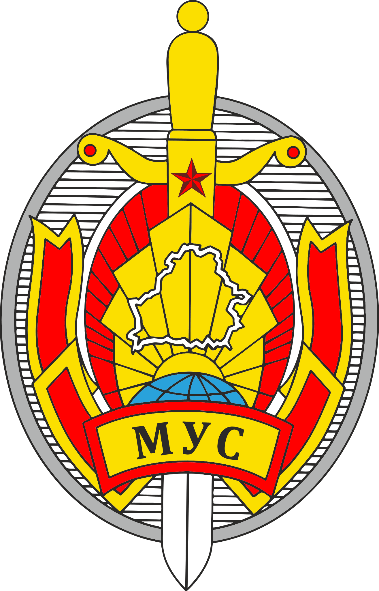 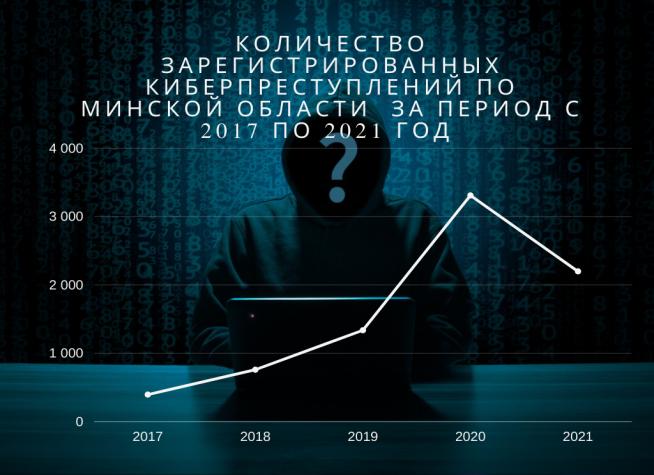 2
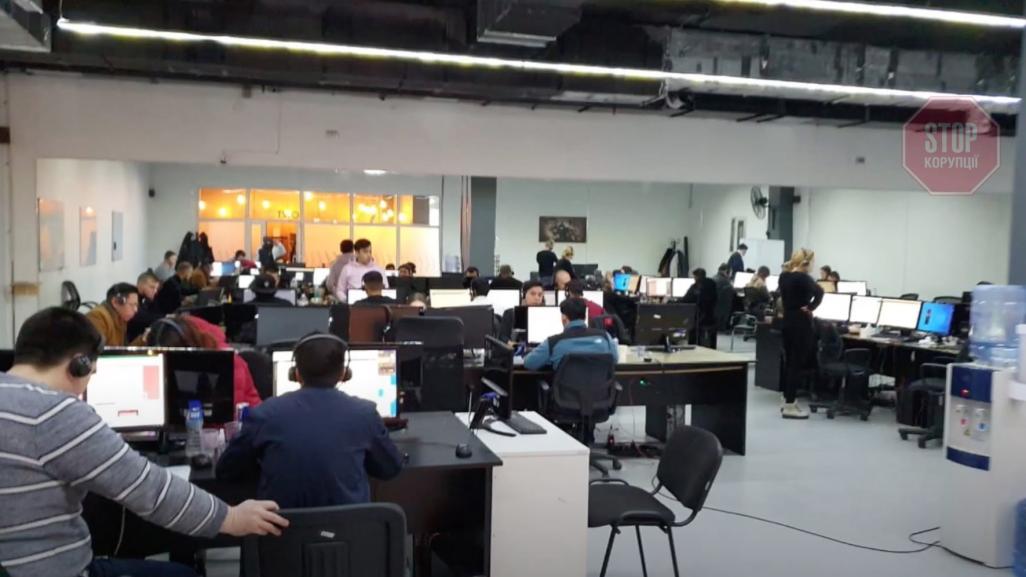 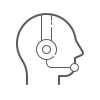 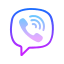 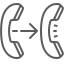 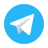 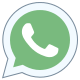 Вишинг (Vishing, от Voice phishing) — один из методов мошенничества с использованием социальной инженерии, который заключается в том, что злоумышленники, используя телефонную коммуникацию и играя определённую роль (сотрудника банка, покупателя и т.д.), под разными предлогами выманивают у держателя платежной карты конфиденциальную информацию или стимулируют к совершению определённых действий со своим карт-счетом
Мошеннические call-центры
3
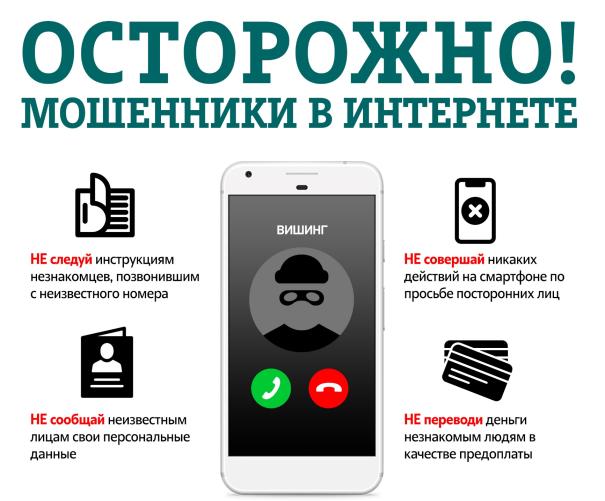 4
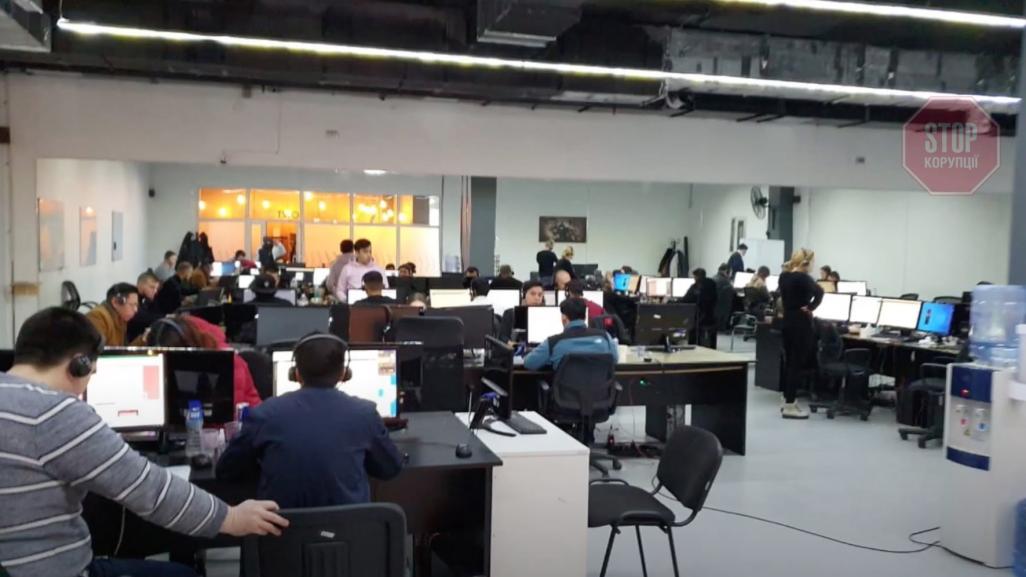 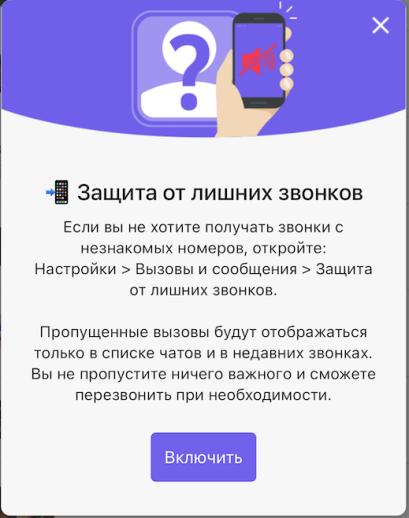 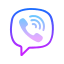 Вишинг
5
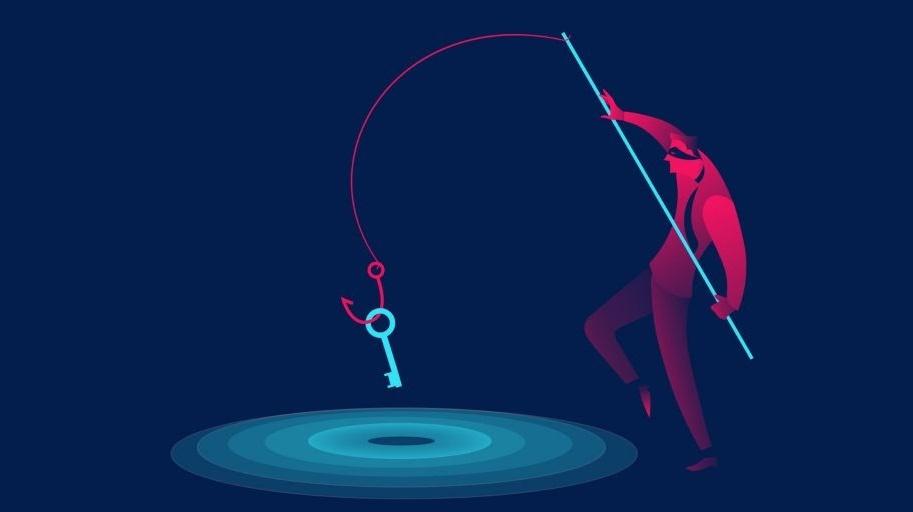 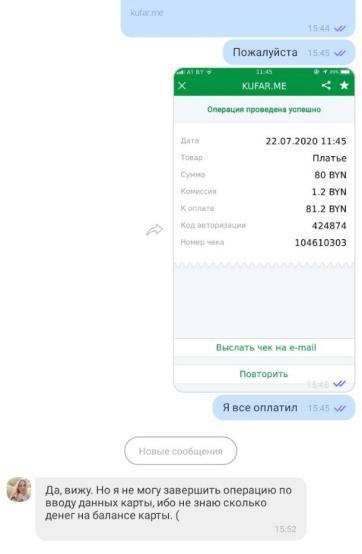 Фишинг
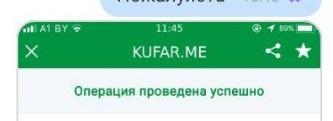 6
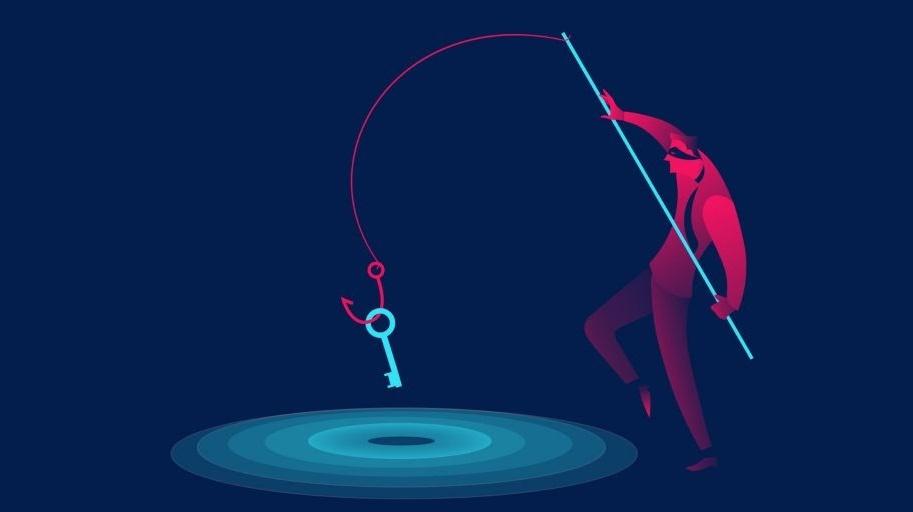 Фишинг
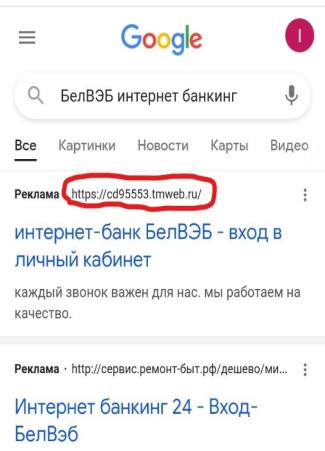 7
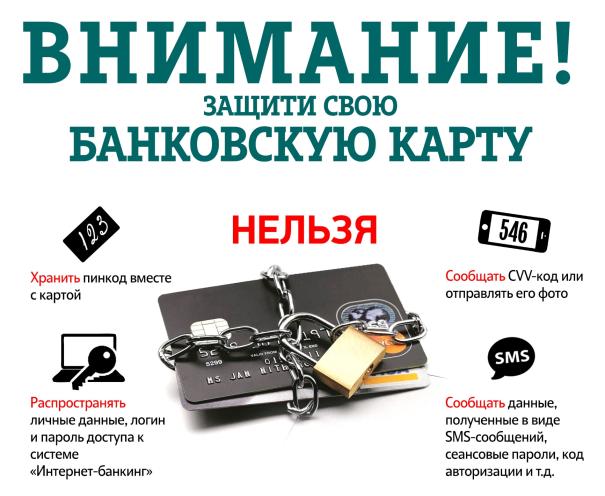 8
Кардинг
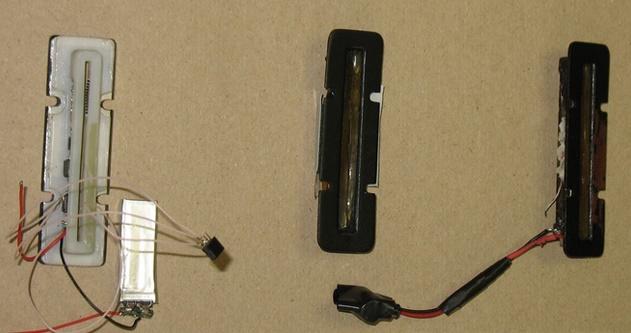 9
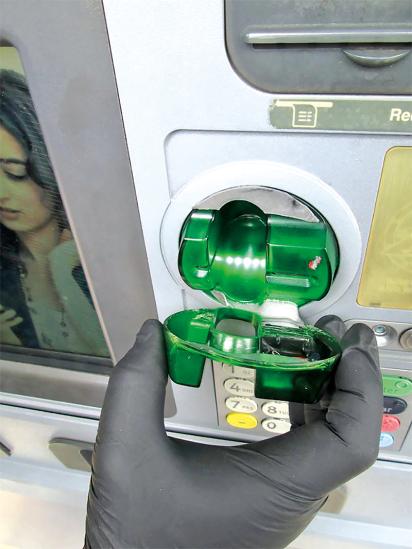 10
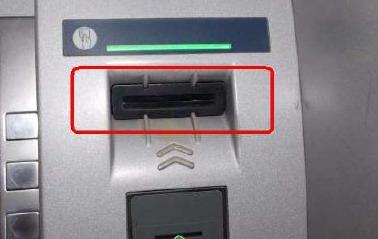 11
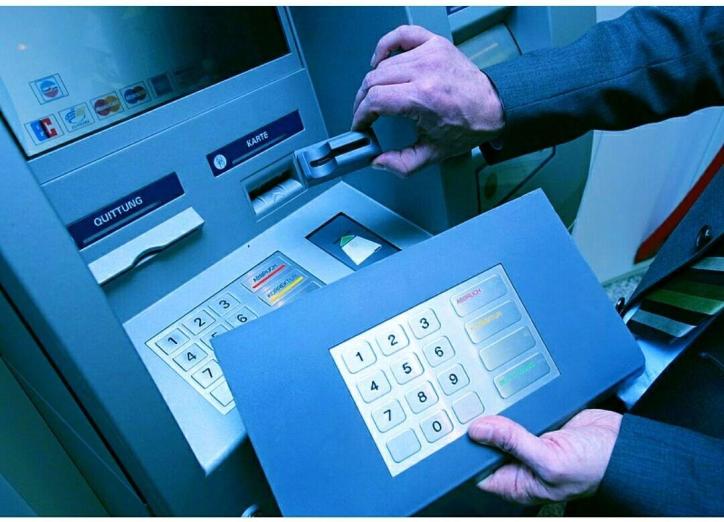 12
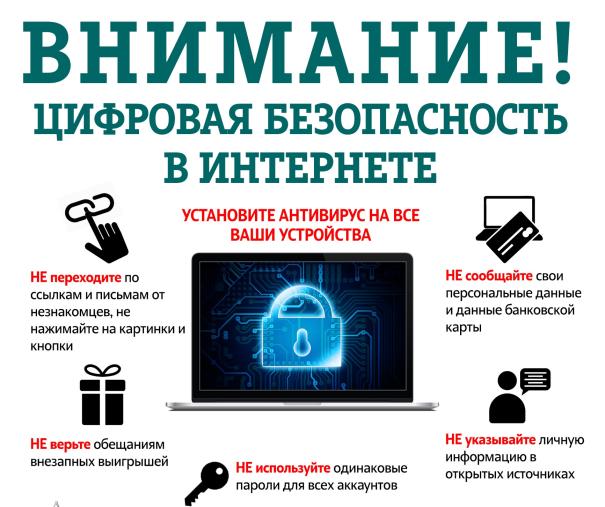 13
Следуйте указанным рекомендациям, 
и Вы убережете себя и своих близких            от каких-либо преступных посягательств        и сохраните свои деньги в целостности           и сохранности
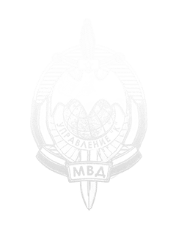 Спасибо за внимание!